HOW TO DTS
AS OF Feb 2022
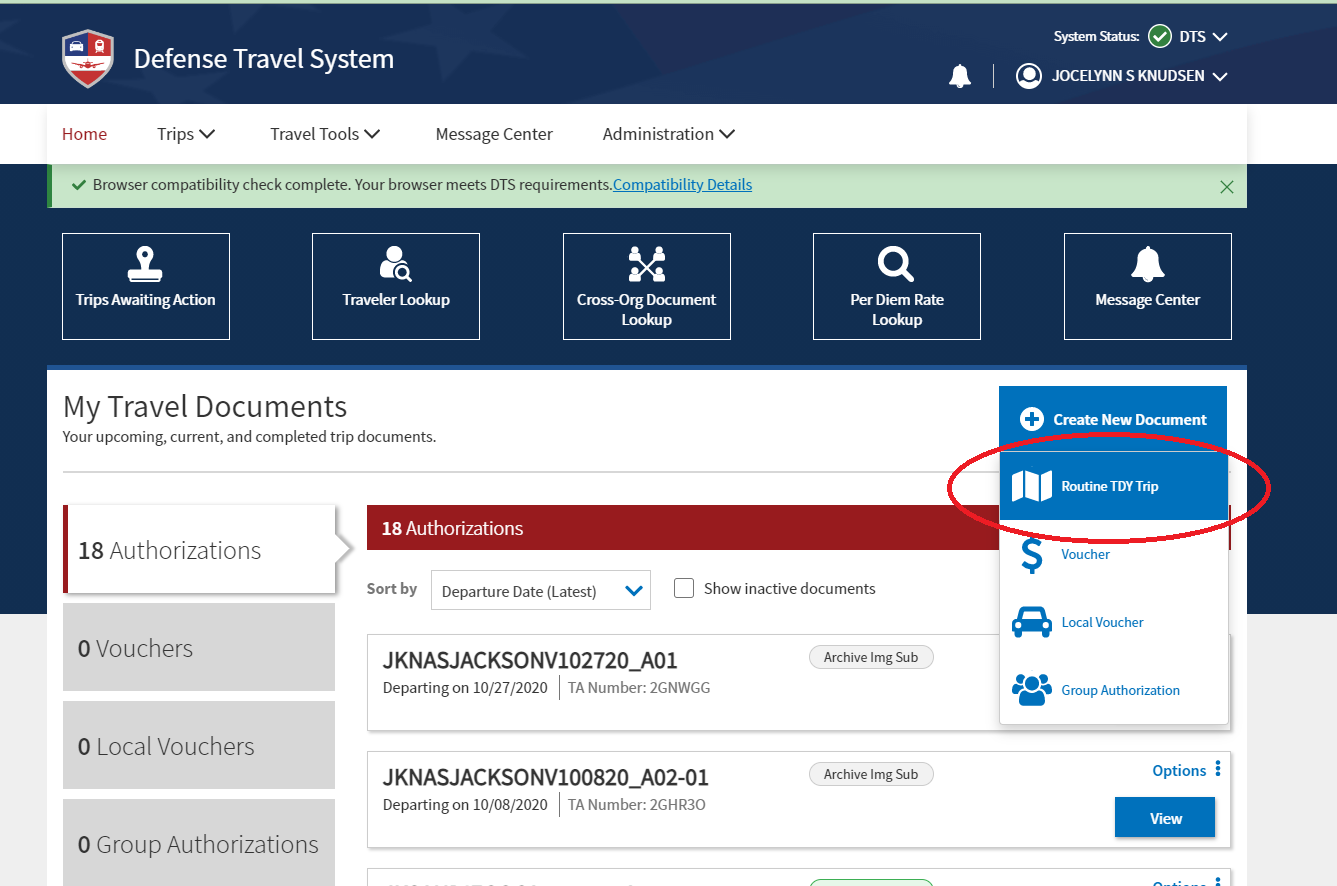 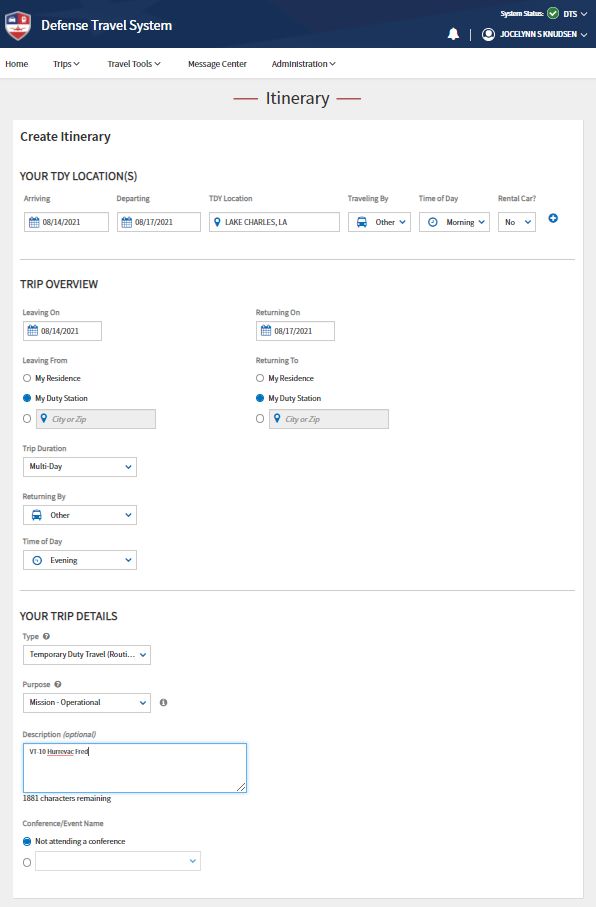 TDY LOCATION:
CITY YOU ARE HEADING TO
TRAVEL BY/RETURNING BY:
SELECT “OTHER” SINCE YOU ARE FLYING A T-6A
Description:
Cross Country Flight Training
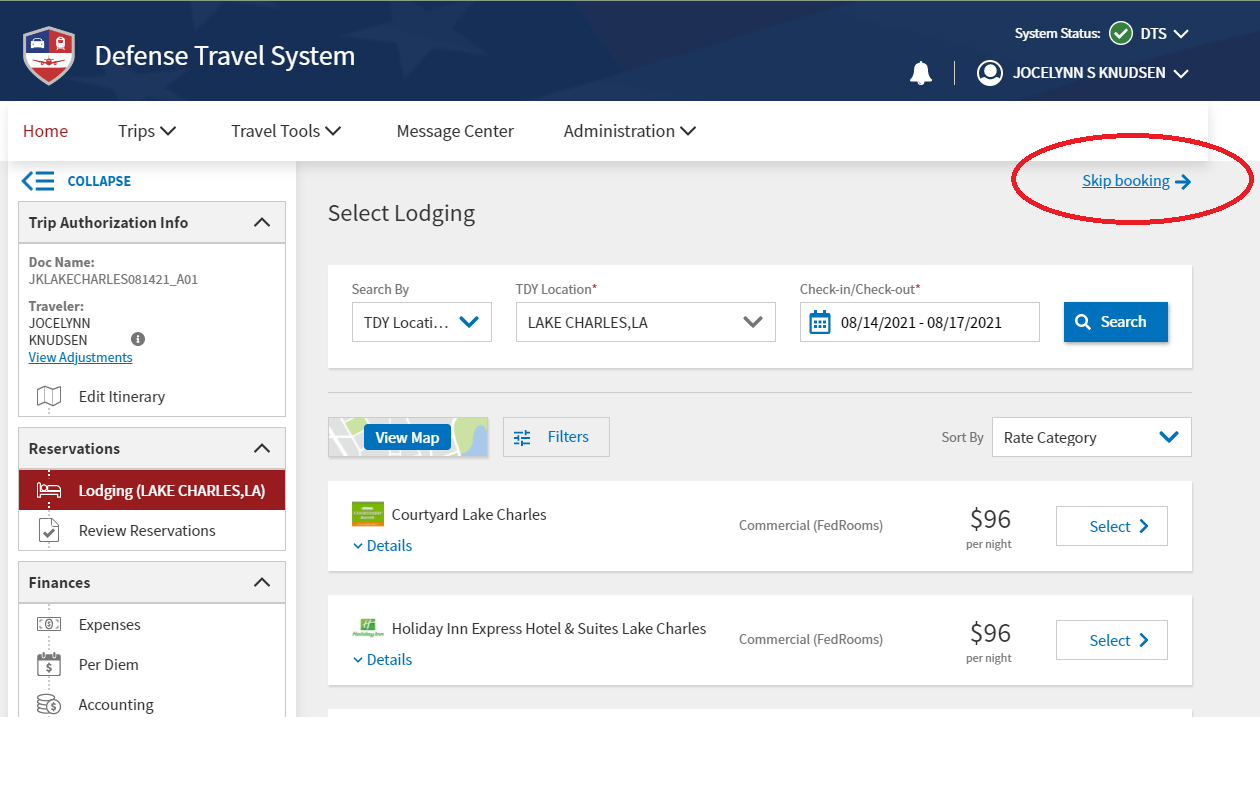 SKIP BOOKING IF YOUR IP ALREADY MADE HOTEL ARRANGEMENTS. OTHERWISE MAKE YOUR HOTEL BOOKING THROUGH  THIS PAGE.
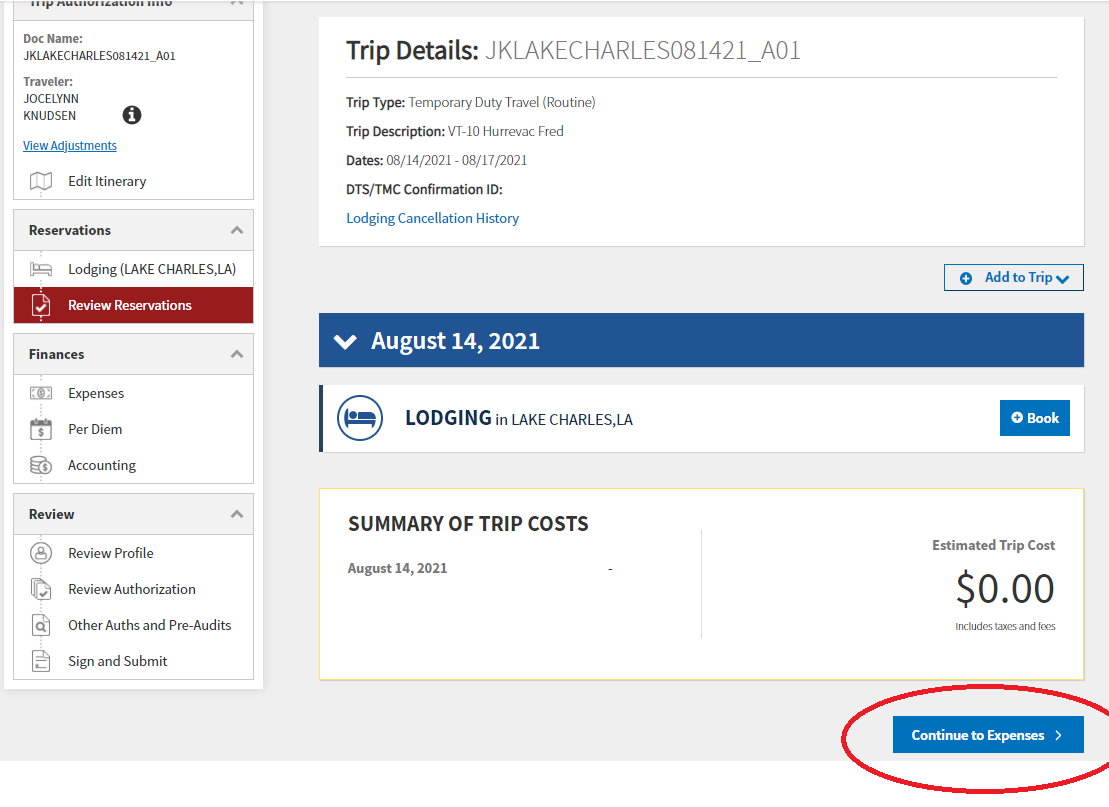 SHOULD EQUAL TOTAL LODGING COST IF BOOKED THROUGH DTS. OTHERWISE, IF BOOKED OUTSIDE DTS, IT WILL BE $0.00
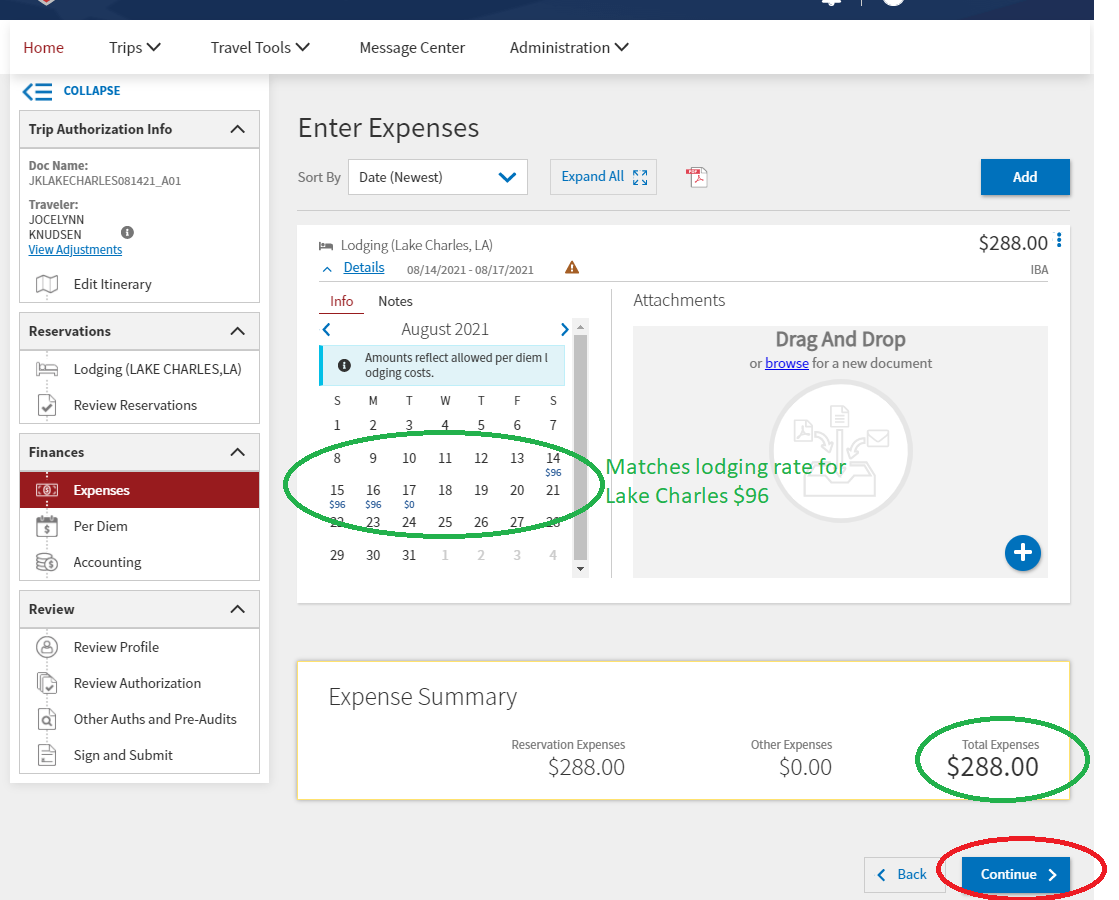 MATCHES LODGING RATE FOR YOUR TDY LOCATION. If not, see NOTE *
ENSURE RESERVATION EXPENSES + OTHER EXPENSES= TOTAL EXPENSES
*NOTE: If the lodging rate does NOT match calculated perdiem rate from https://www.defensetravel.dod.mil/site/perdiemCalc.cfm, you must edit it. Select the three vertical dots on the right side of the page, select edit. Scroll down to select “Actual Lodging Cost”. Then, additionally, type in approved perdiem rate from defensetravel calculator in the yellow box at bottom of pop-up. Save Adjustments. Later, you will need to add justification  on the pre-audits page: be sure to explain the situation in the notes.
[Speaker Notes: If the lodging rate does NOT match calculated perdiem rate from https://www.defensetravel.dod.mil/site/perdiemCalc.cfm, you must edit it. Select the three vertical dots on the right side of the page, select edit. Scroll down to select “Actual Lodging Cost”. Then type in approved perdiem rate from defensetravel calculator. You will need to add justification  on the pre-audits page later on. Be sure to explain the situation in the notes.]
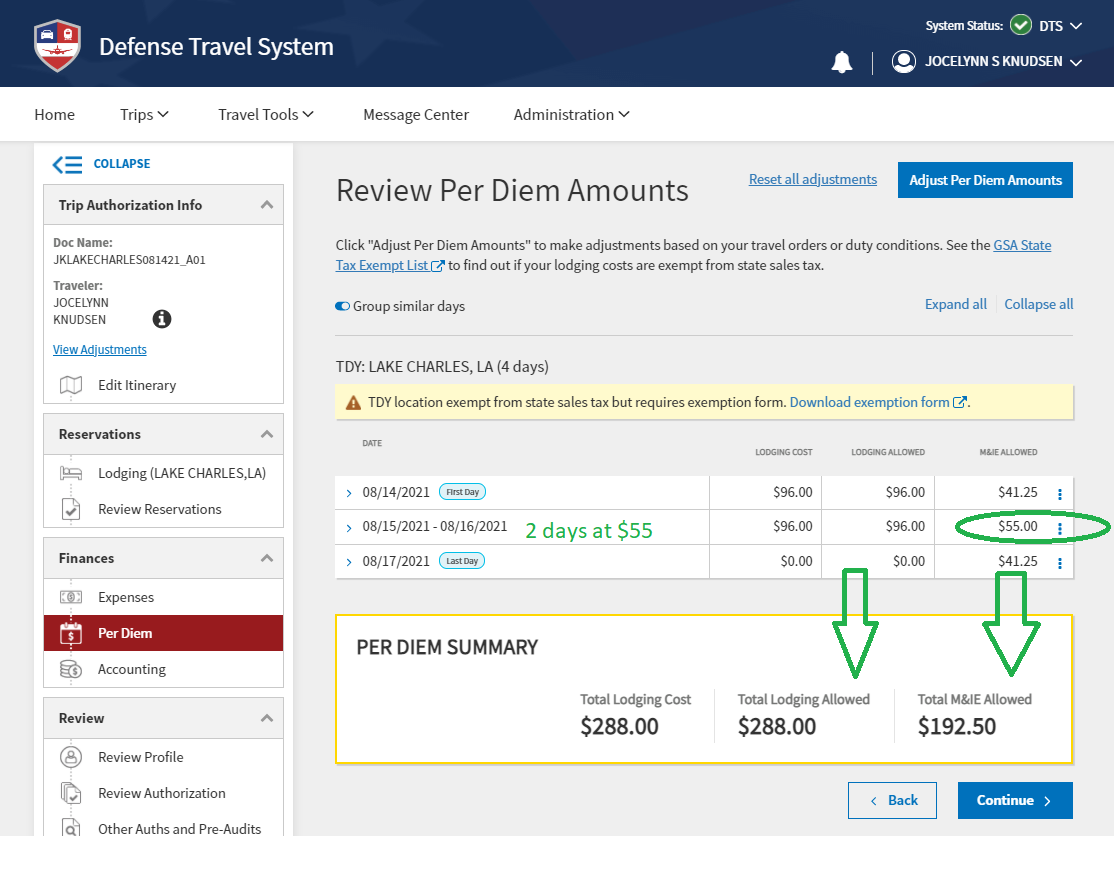 PERDIEM COST IS BROKEN DOWN BY FULL DAYS AND PARTIAL DAYS (TRAVEL DAYS). Ensure none of the “M&IE ALLOWED” days are $0.00!
THESE SHOULD MATCH
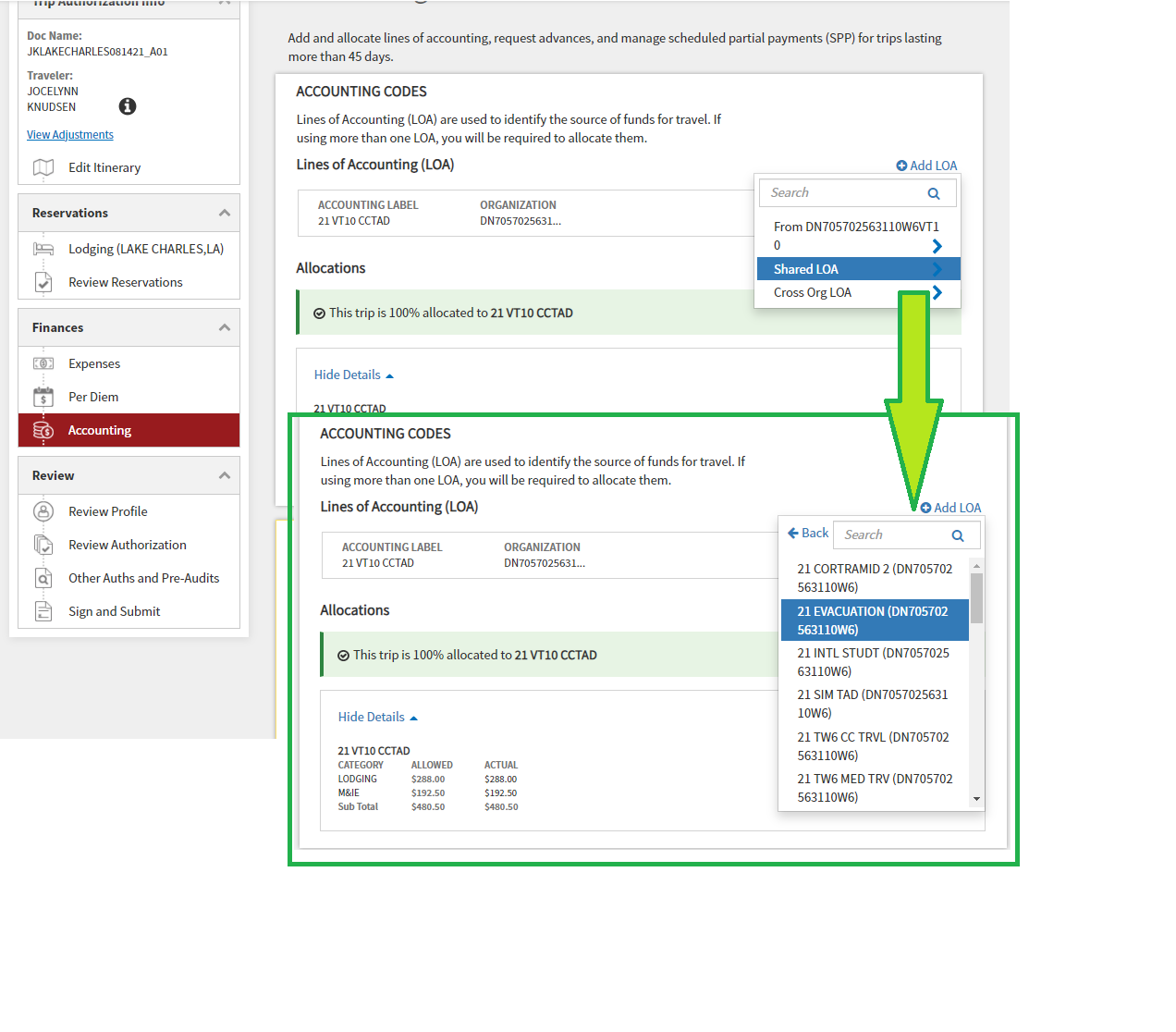 ARE YOU GOING CROSS COUNTRY? YES! ENSURE YOU USE THIS LINE OF ACCOUNTING (LOA): ‘FY’ VT10 CCTAD
NOTE: ‘FY’ BEING CURRENT FISCAL YEAR
ARE YOU GOING ON HURREVAC? YES! USE THE SHARED LOA WITH CTW-6 LINE OF ACCOUNTING (LOA): ‘FY’ EVACUATION 
NOTE: ‘FY’ BEING CURRENT FISCAL YEAR.

IF YOU DON’T HAVE ACCESS TO SHARED LOA, SEEK BETTY (ADMIN SUPERVISOR).
ARE YOU GOING ON HURREVAC?
YES! DELETE CROSS COUNTRY LOA FROM THE LIST!! OTHERWISE, SKIP THIS STEP AND CONTINUE BOOKING.
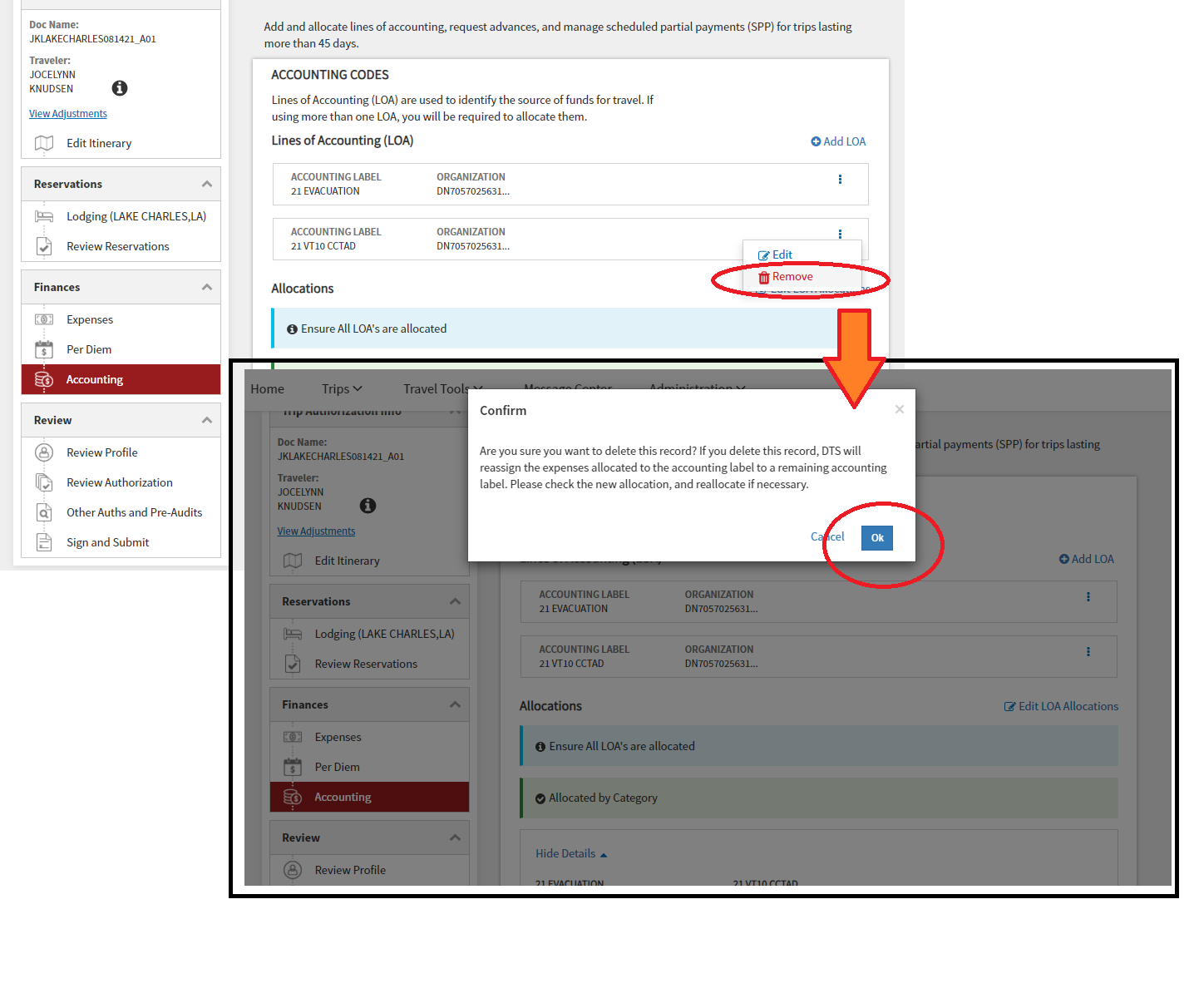 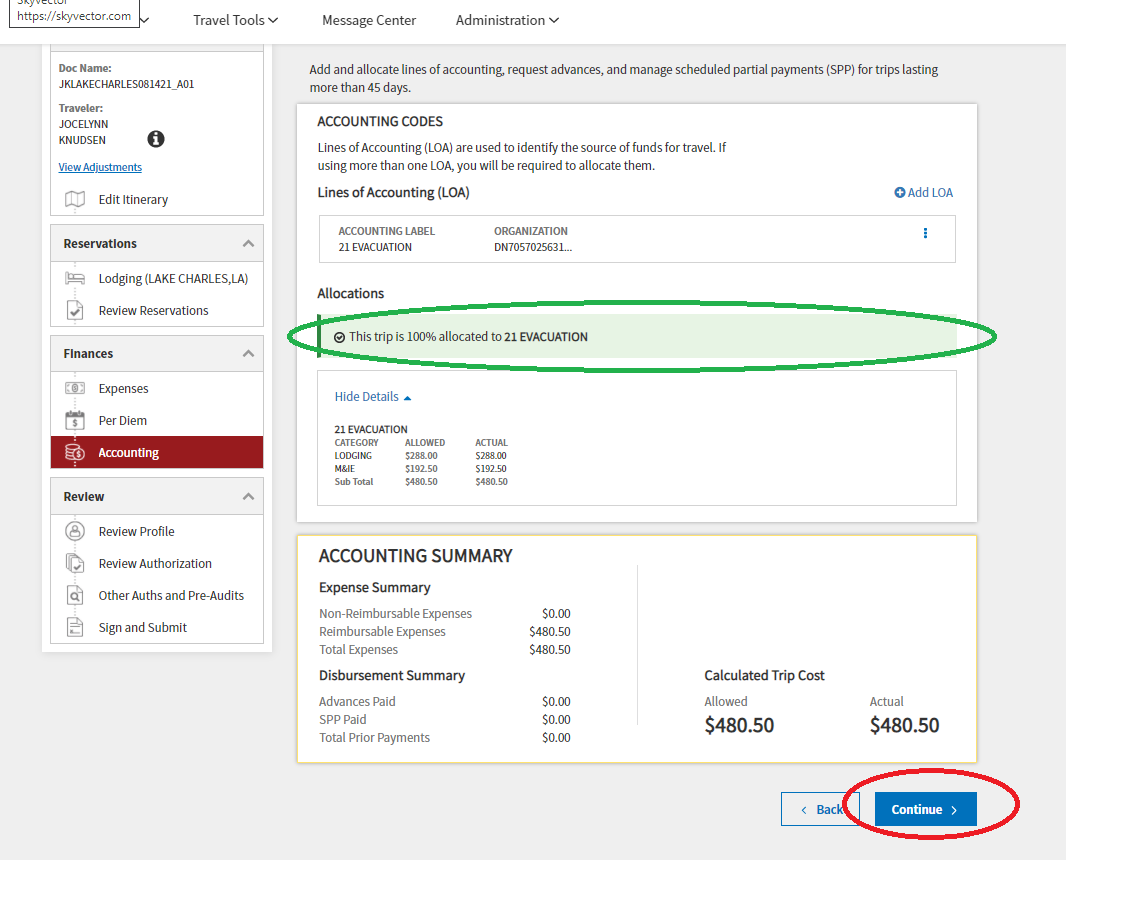 ARE YOU GOING ON HURREVAC?
YES! THIS TRIP SHOULD BE 100% ALLOCATED TO ONE LOA: ‘FY’ EVACUATION.

OTHERWISE, THIS TRIP SHOULD BE 100% ALLOCATED TO ONE LOA: ‘FY’ VT10 CCTAD.
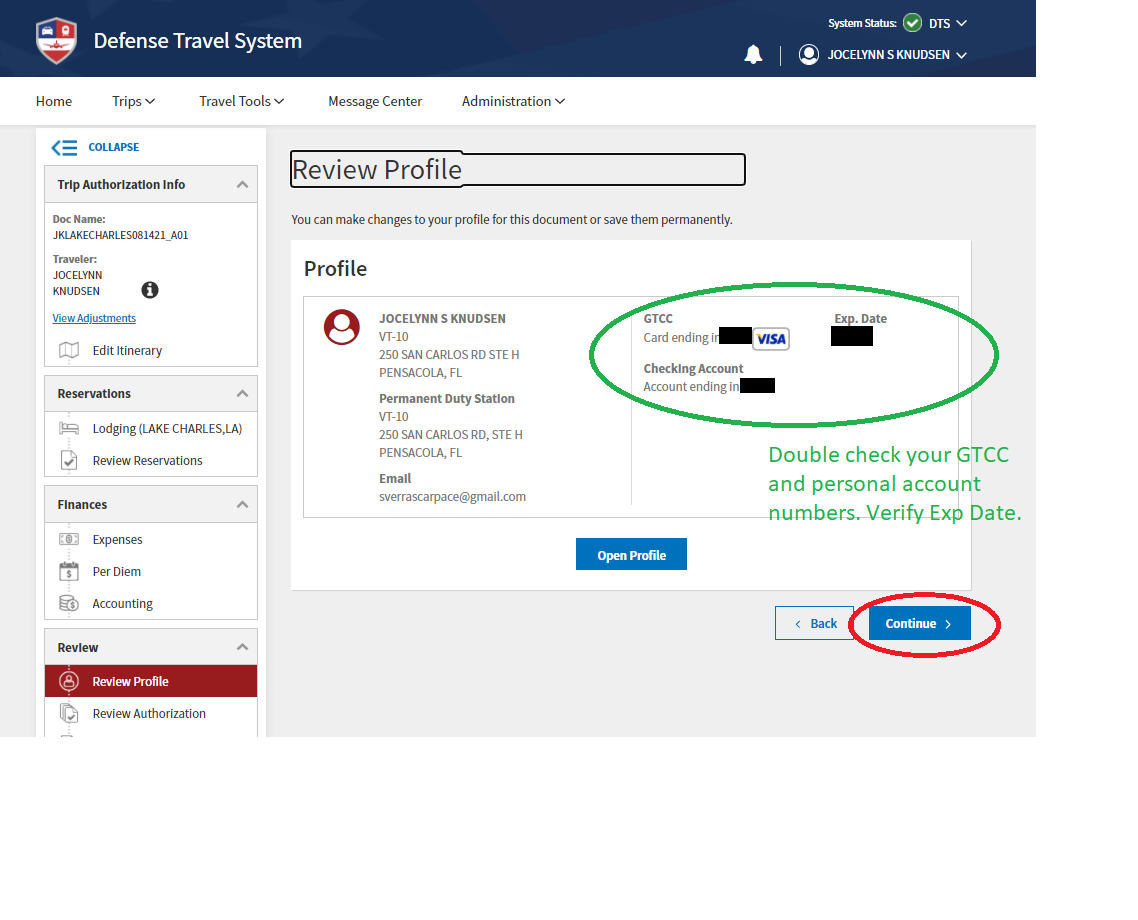 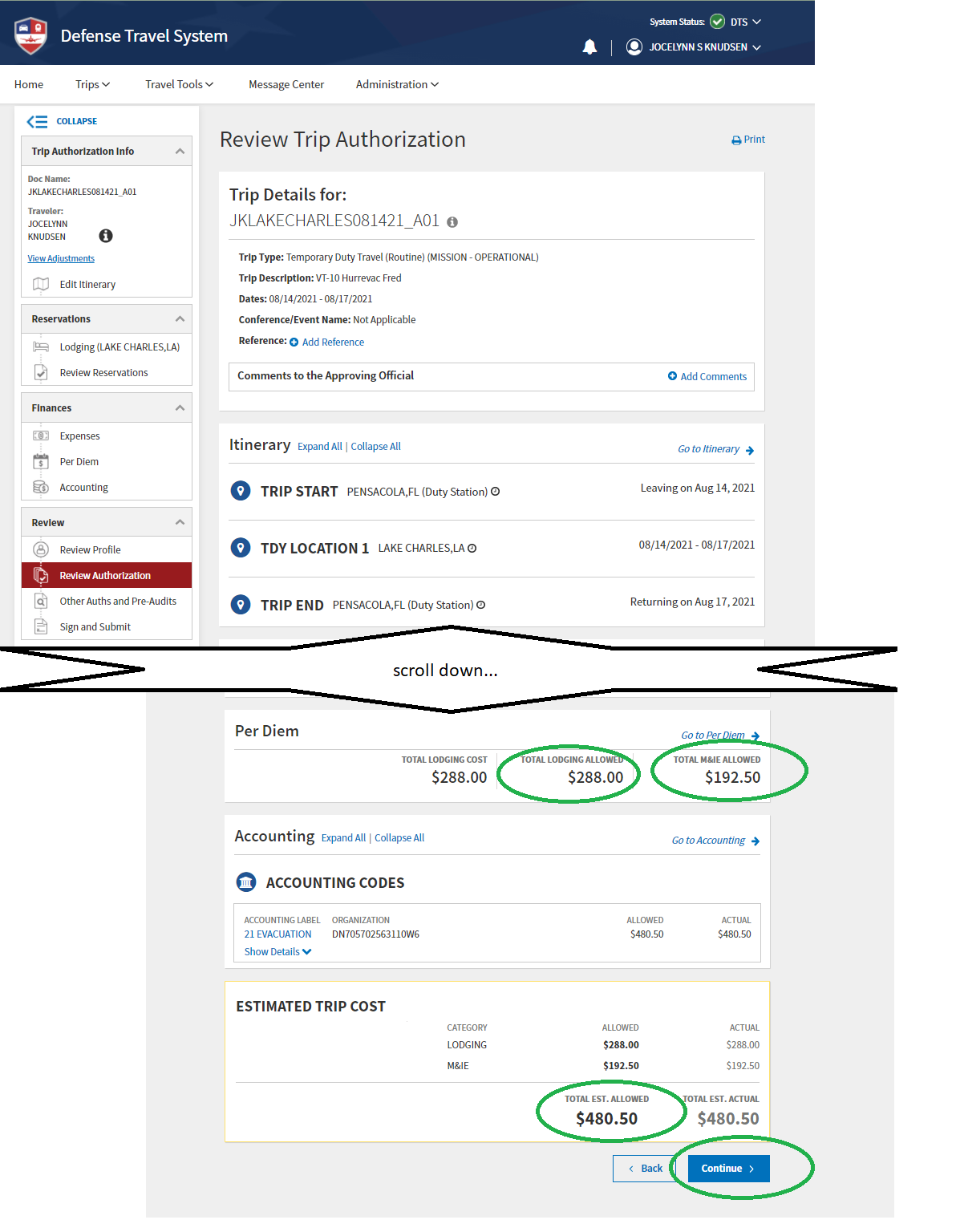 LODGING + M&IE SHOULD ADD UP TO TOTAL ESTIMATED ALLOWED
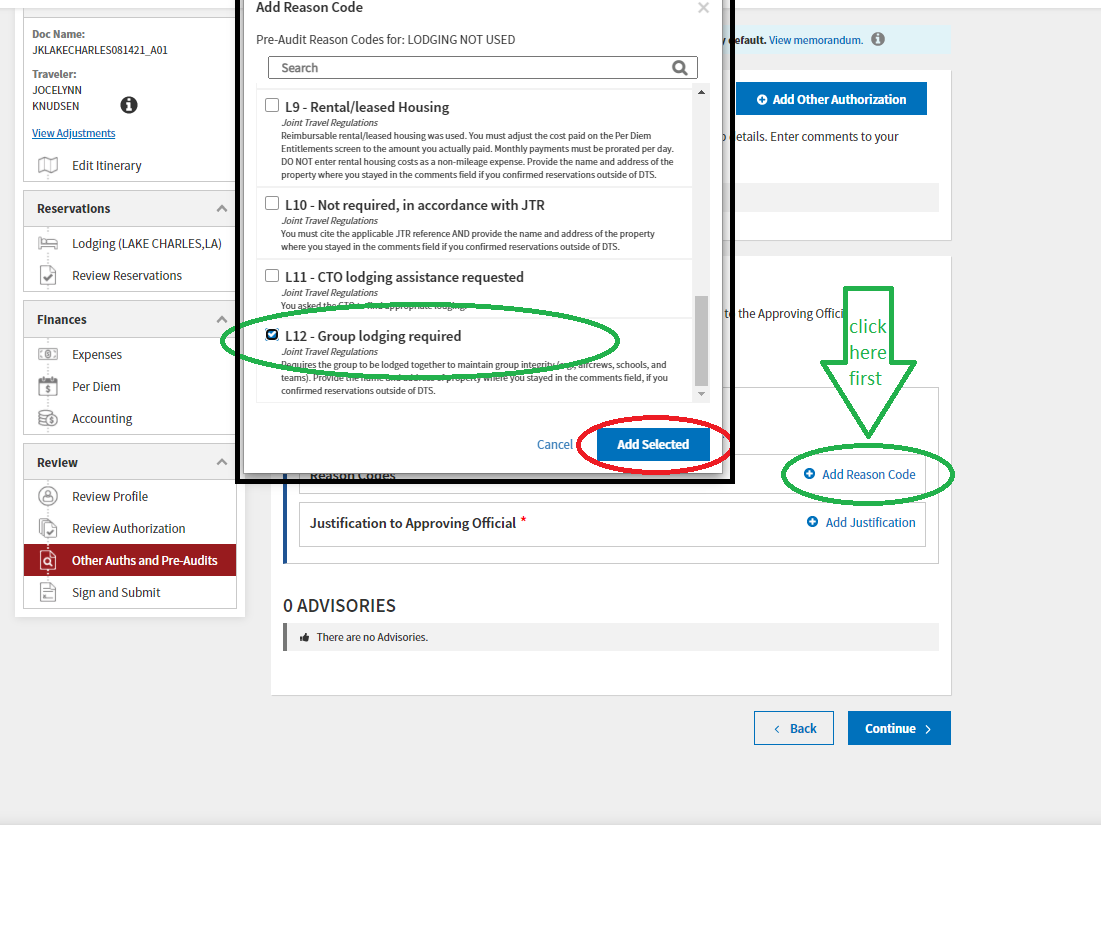 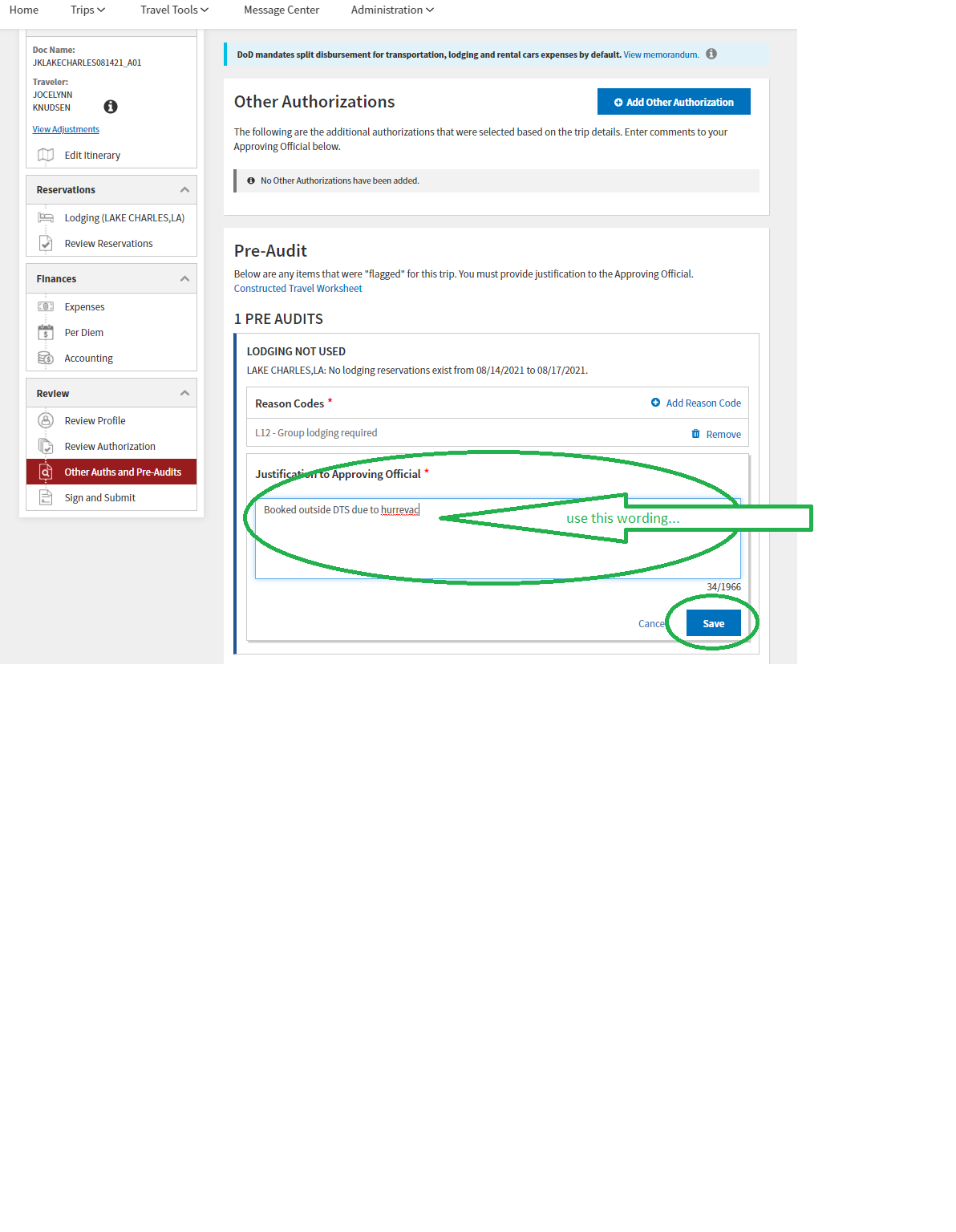 ADD JUSTIFICATION.
FOR EXAMPLE: 
“BOOKED OUTSIDE DTS FOR GROUP LODGING BY INSTRUCTOR”
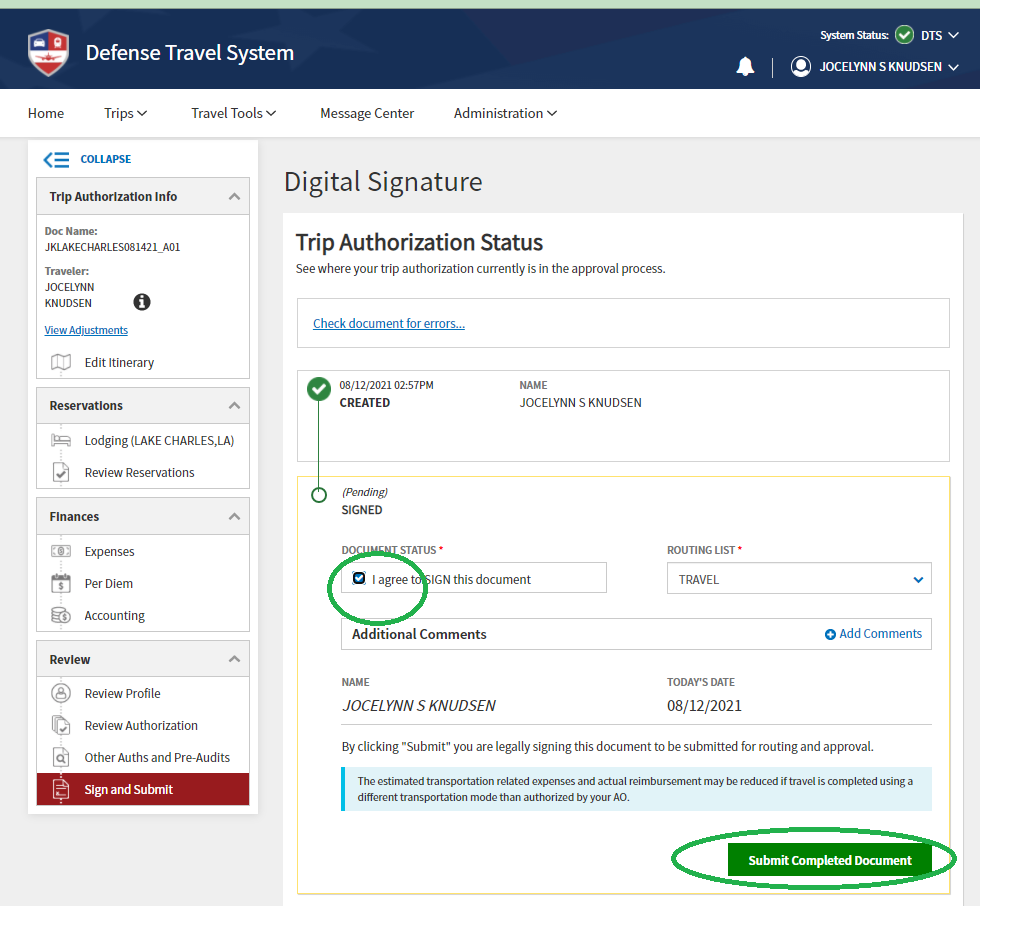